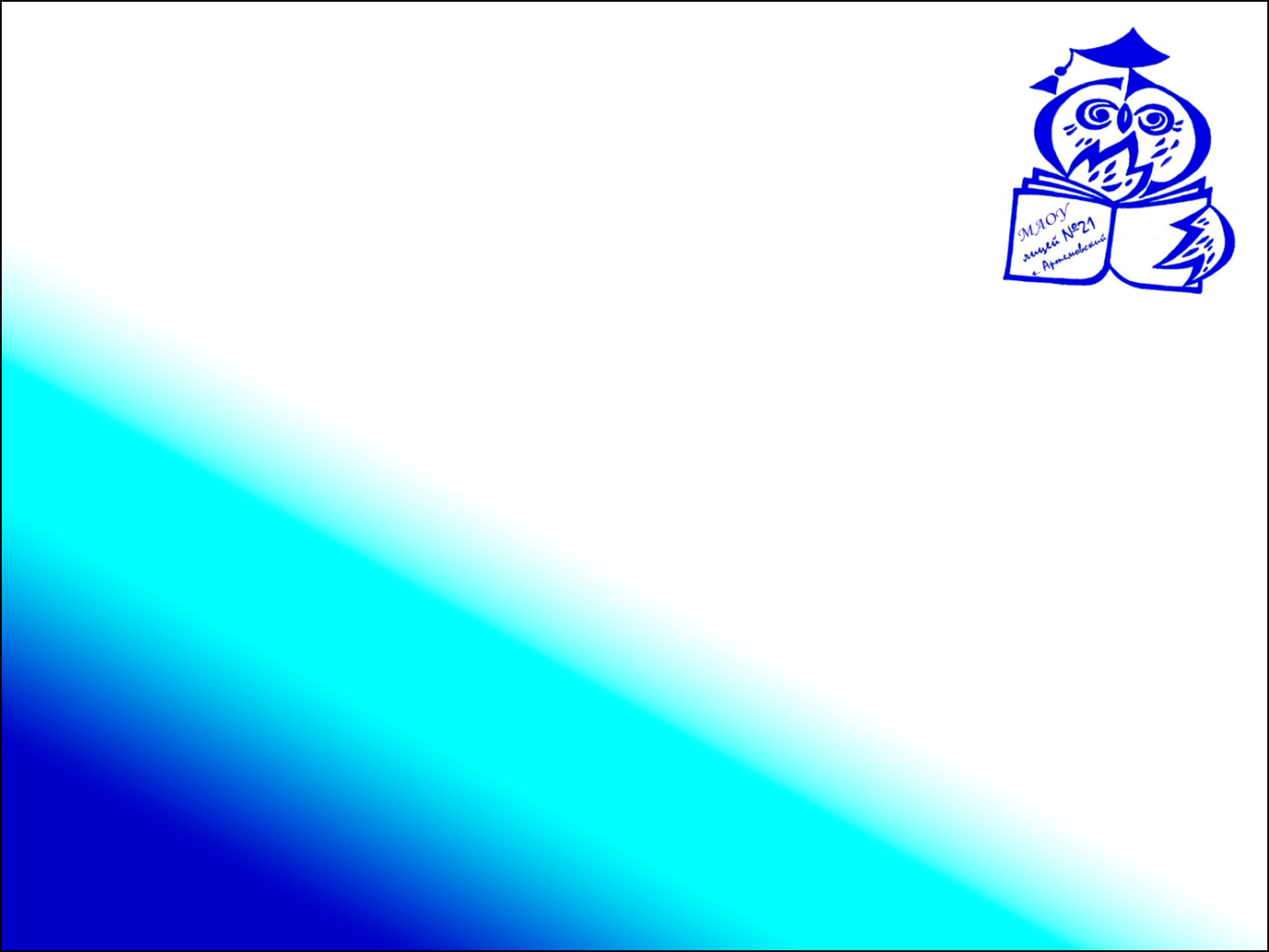 Методическая тема: ««Совершенствование методических принципов, связанных с внедрением современных педагогических технологий как важнейшее условие реализации ФГОС нового поколения и ФОП»
Ибрагимова Татьяна Михайловна, Руководитель ММО учителей биологии и экологии
Публичный отчет за  2024-2025 гг.
Цель: расширение профессиональных знаний и совершенствование практических умений педагогов в области инновационных педагогических технологий в условиях реализации обновленных ФГОС и ФОП.
Задачи: 
1.изучить стратегические документы, обусловившие обновление содержания образования в РФ; основные направления развития системы преподавания биологии и экологии;
2.внедрять инновационные подходы к преподаванию биологии и экологии в условиях реализации ФГОС СОО и ООО, новых ФОП;
3.развивать функциональную грамотность на уроках биологии и во внеурочной деятельности;
4.обобщение и распространение положительного педагогического опыта, работа с молодыми педагогами;
5.усиление воспитательного потенциала урочной и внеурочной образовательной деятельности учителей путём привлечения школьников к участию в школьных, муниципальных, региональных, федеральных мероприятиях, конкурсах, конференциях;
6.научно-методическая подготовка учителей по подготовке учащихся к государственной аттестации в форме ОГЭ и ЕГЭ, ВПР;
7.развитие мотивации педагогов к самообразованию, дальнейшему профессиональному росту, к поиску новых подходов преподавания дисциплин естественнонаучного цикла;
8.продолжить работу по совершенствованию педагогического мастерства учителей, их профессионального уровня посредством выступления на методических заседаниях, работы по теме самообразования, творческих отчетов, публикаций в периодической печати, открытых уроков, обучения на курсах повышения квалификации.
ПОСЕЩАЕМОСТЬ ЗАСЕДАНИЙ ММО
Не принимали участие в заседаниях ММО МОУ №5,6,7.
Направления деятельности ММО
•	Изучение нормативных документов и рекомендаций 
•	Использование новых образовательных технологий и методик обучения с целью повышения качества образования 
•	Выявление профессиональных затруднений педагогических работников
•	Организация работы по обобщению и распространению опыта
•	Диагностика уровня профессиональной компетентности и методической подготовки педагогов
Проблемы:
Низкий уровень посещаемости  заседаний ММО.
Не проведено выездное заседание ММО (по плану: «Использование оборудования «Точки роста» в реализации программ внеурочной деятельности.  Мастер класс в МБОУ СОШ №10 )
Переход на новый ФГОС и ФОП (концентрическая система и линейная).
 Появление нового формата ВПР по биологии.
Усложнение заданий ОГЭ и ЕГЭ.
Низкий уровень результативности в ВСОШ и других олимпиадах.
Перспективы и планирование.
Продолжить практику подготовки анализа результатов ВПР, ОГЭ и ЕГЭ на уровне МО.
Продолжить практику разбора и решения наиболее сложных заданий ЕГЭ и ОГЭ.
Проведение мастер-классов по преподаванию биологии в период перехода с концентрической системы на линейную.
Создание банка материалов для формирования естественнонаучной грамотности.